Professional Nurse Advocate
Sarah Coltman/ Jenny Hayes/ Rachel Wade/ Lisa Walby
What is the role of Professional Nurse Advocate (PNA)?
‘Support staff through a continuous improvement process that aims the build personal and professional resilience, enhance quality of care and support preparedness for revalidation’ NHS England 2017
Build trust provide effective advocacy
Actively listen to colleagues
Facilitate Restorative clinical supervision
Provide Leadership
Understand challenges & demands on staff
PNA
Focus on development of skills through education
Support staff to develop ability/effectiveness in clinical role by validating clinical actions or discussing consequence of clinical error
Support staff to deliver quality improvement initiatives
A-EQUIP model
(NHS England, 2017)
Provide professional care, compassion and support
Professional Midwifery Advocate (PMA)
A-EQUIP (advocating for education and quality improvement) model introduced April 2017 as a response to the removal of statutory supervision

Need for change became apparent from significant failings in midwifery and health profession. 
(Francis Report (2013), Mid Staffs and the Kirkup report (2015) and investigations into Morecambe Bay)

The PMA is a qualified midwife who has undertaken further recognised training provided by a higher Education Institute.
(NHS England, 2017)

The A-EQUIP model aims to:
‘Facilitate a continuous improvement process that values midwives, builds their personal and professional resilience, and contribute to the provision of high-quality care.’
(NHS England, 2017) 

The PMA leadership role was inspired by Proctors three function model of supervision;
Restorative- focus on health and well being, support professionals working with stress/distress
Normative managerial- focus on monitoring and evaluation, explore quality control aspects of practice
Formative education- focus on development of knowledge and skills
(Proctor 1986)
[Speaker Notes: Systems of regulation and staff support described as no longer meeting professional and public requirements.
The role of the PMA covers a wide range of skills including advocacy, leadership, active listening, and offering care and support to midwives, multidisciplinary teams, women and families.]
What training do the PNA receive?
Level 7 accredited programme – includes academic assessment, poster presentation and competency portfolio
Initial programme launched with 400 critical care nurses nationally – aiming for 2 per critical care unit in England.
First of its kind for adult nurses in England.
This will follow up with a roll out to more than 1000 nurses from adult learning disabilities, children and young people and adult acute mental health teams
Role of the PNA in Critical Care Northumbria
4 PNA – will be 3
All Critical Care Staff will be offered 3 Restorative Clinical supervision (RCS) sessions per year
Act as a role model
Provide visible leadership
Improve working relationships and team dynamics
Positive impact on staff wellbeing
Benefits of PNA
MDT relationships
Physical and emotional wellbeing
Valued
Reduction in stress
Reduction in burnout
Improves job satisfaction
[Speaker Notes: As previously mentioned, the past year with COVID has shown us the exceptional pressure that has been placed upon nurses with increased stress, anxiety and burnout levels. This has really highlighted the need for the profession to take more care of themselves and helping one another.

As Professional Nurse Advocate is a relatively new role, we are yet to see the total effectiveness of the implementation. As we have seen the benefits of the Professional Midwifery Advocate we are hoping to see the same benefits with Nurses. 

There have been several notable studies displaying the benefits of PMA/PNA. For example Wallbank (2012) and Wallbank and Hatton (2011) studies have shown that staff are less likely to be off sick, effective in reducing stress, burnout and increasing compassion and develop workplace relationships. 

Positive impact on the physical and emotional wellbeing of midwives and nurses and those working across health care. This in turn will improve the quality of care, relationships of the MDT and improve safety and kindness (Pettit and Stephen, 2015). 

Staff feel more valued by their employers and managers for investing the time in them and their wellbeing. This in turn improves job satisfaction/enjoyment and improves the retention of staff and helps staff to manage work/life balance effectively (Pettit and Stephen, 2015).

Empowerment of staff directly correlates to staff feeling more courageous, compassionate, caring, commitment, competence, involving better communication (6 C’s).]
How do we measure it?
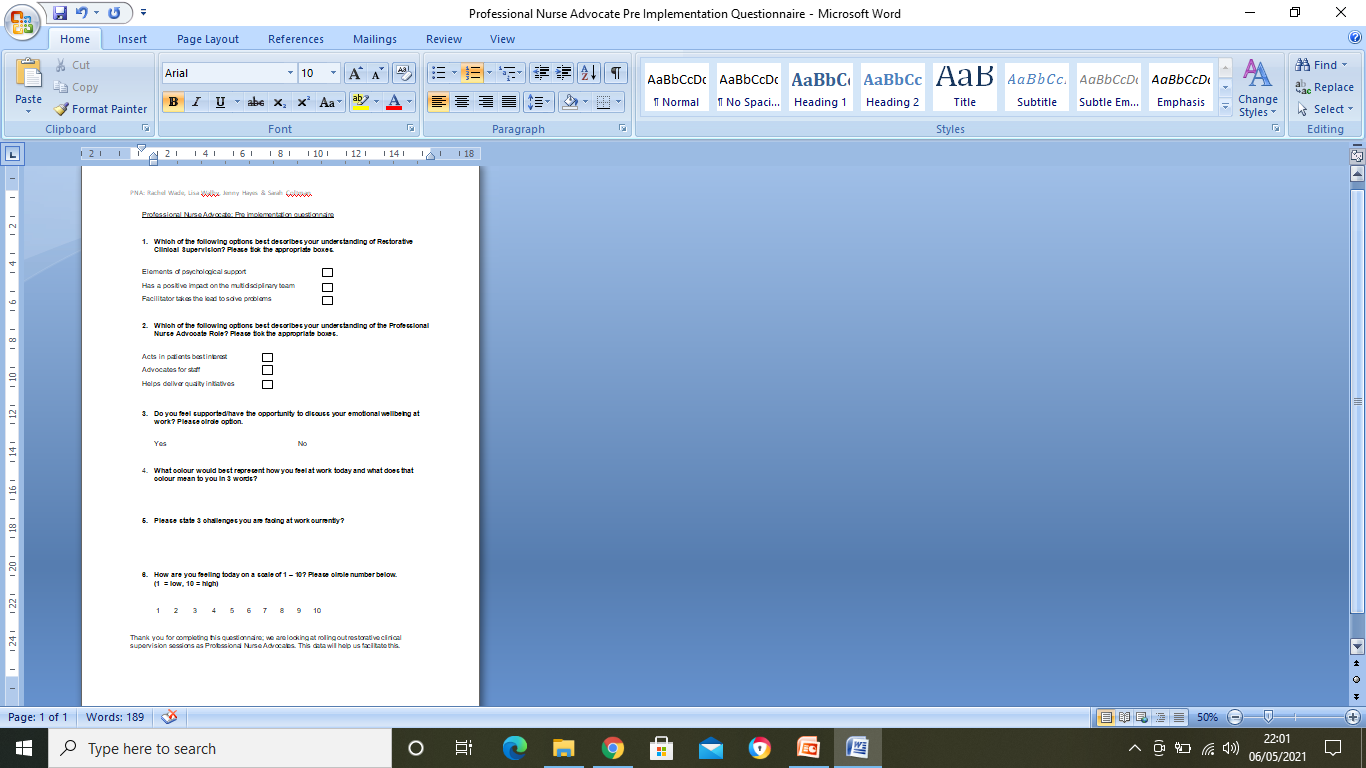 SMART goals
Questionnaire
[Speaker Notes: Our goal is SMART: 
Specific -  Clearly defined area – staff wellbeing
Measureable – Questionnaires to measure staff RCS and eventually down the line we hope to see a reduction in time off work relating to workplace stress and staff retention
Achievable – It is realistic to complete this with our skills from Northumbria University and resources we have with the support from our managers
Relevant – Relevant to the job role as previously discussed. Supports the needs of the unit and will be rolled out to other departments and specialities of nursing.
Timely – Plan is made, we will be rolling out the sessions within the next 1-2 months and completing 3 RCS and then assessing effectiveness (1 year)

We have used the simple PDSA cycle (Plan, Do, Study, Act). This is a framework for developing, testing and implementing changes leading to improvements. This is a continuous cycle that will constantly be evaluated and analysed at each stage. (NHS England and NHS Improvement).

Within our cycle we are at the beginning currently - We created a simple questionnaire to ask staff what they thought about the PNA role and how people felt currently at work in terms of challenges, mood, wellbeing, emotional state. 

This is prior to any implementation of the PNA role. We are then rolling out RCS sessions with the aim to improve knowledge of the topic and to see some if not all benefits discussed on the previous slide. 
A post implementation questionnaire will be used to measure this. 

We have registered this as a clinical audit with the Trust from May 2021 to May 2022.]
Restorative Group Supervision(RGS)
Provides staff with safe space
Consider experiences of care through reflective discussion
Open, honest, confidential feedback
Positive impact on staff wellbeing
Staff feel valued
Reduction in stress and burnout
Helps staff manage work life balance
Format of RCS session
All staff offered 3 sessions per year
Each session lasts 2 hours
Maximum 8 staff per group 
Safe space
Group contract formulated
Check in
Discuss themes/ issues raised in session
Action plan
Check out
Time should be rostered and staff should not return to work following session
1:1 sessions available via referral
PNA – So Far
Audit staff before implementation of role
(Re audit once role established)
Inbox for referrals
National WhatsApp PNA group
Relationship with NHCT PMA
Teaching Critical Care team about PNA role
What’s Next
Commence RCS sessions
Referral for 1:1 sessions
Mental health first aid training
Training for more PNA in Critical Care
NoECCN PNA group
Achieve CQC recommendations
Barriers
Attitudes of participants
Availability of PNA 
Time and space
Buy in from management
Rostered time for staff to attend
Any Questions?